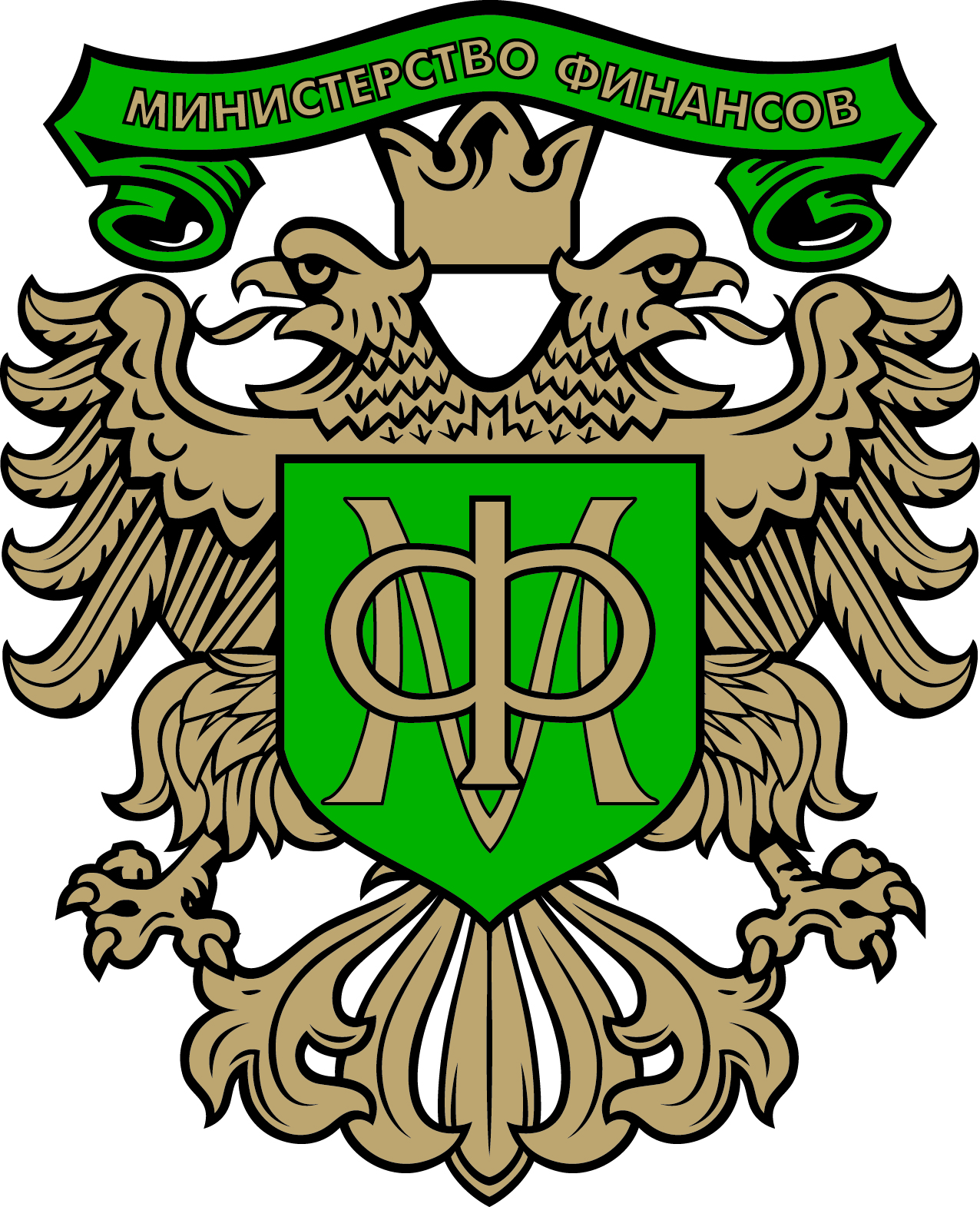 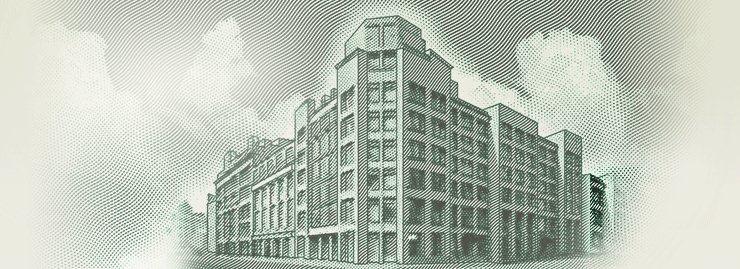 Проект федерального закона № 1173189-7 
«О внесении изменений в Федеральный закон «Об информации, информационных технологиях и о защите информации» и отдельные законодательные акты Российской Федерации»
(подготовка законопроекта ко второму чтению)
Сивец Светлана Викторовна
Заместитель директора департамента бюджетной методологии 
и финансовой отчетности в государственном секторе
Июнь 2022
НАЦИОНАЛЬНАЯ ПРОГРАММА«ЦИФРОВАЯ ЭКОНОМИКА РОССИЙСКОЙ ФЕДЕРАЦИИ»
2
[Speaker Notes: Национальная программа направлена на достижение цели, определенной Указом Президента Российской Федерации от 7 мая 2018 г. N 204 в части решения задач и достижения стратегических целей по направлению «Цифровая экономика». Федеральный проект «Нормативное регулирование цифровой среды» направлен на разработку и принятие ряда нормативных правовых актов, направленных на снятие первоочередных барьеров, препятствующих развитию цифровой экономики, в частности]
Законопроект № 1173189-7
3
[Speaker Notes: Национальная программа направлена на достижение цели, определенной Указом Президента Российской Федерации от 7 мая 2018 г. N 204 в части решения задач и достижения стратегических целей по направлению «Цифровая экономика». Федеральный проект «Нормативное регулирование цифровой среды» направлен на разработку и принятие ряда нормативных правовых актов, направленных на снятие первоочередных барьеров, препятствующих развитию цифровой экономики, в частности]
Законопроект № 1173189-7
внесение изменений в федеральные законы
4
[Speaker Notes: Национальная программа направлена на достижение цели, определенной Указом Президента Российской Федерации от 7 мая 2018 г. N 204 в части решения задач и достижения стратегических целей по направлению «Цифровая экономика». Федеральный проект «Нормативное регулирование цифровой среды» направлен на разработку и принятие ряда нормативных правовых актов, направленных на снятие первоочередных барьеров, препятствующих развитию цифровой экономики, в частности]
Предлагаемые изменения в Федеральный закон от 06.12.2011 № 402-ФЗ «О бухгалтерском учете»
Дополнены тексты статей электронными и материальными дубликатами и конвертированными электронными документами
5
Предлагаемые изменения в Федеральный закон от 06.12.2011 № 402-ФЗ «О бухгалтерском учете»
Предлагаемые изменения в Федеральный закон от 06.12.2011 № 402-ФЗ «О бухгалтерском учете»
Дополнены тексты статей электронными и материальными дубликатами и конвертированными электронными документами
7
Предлагаемые изменения в Федеральный закон от 06.12.2011 № 402-ФЗ «О бухгалтерском учете»
Предлагаемые изменения в Федеральный закон от 06.12.2011 № 402-ФЗ «О бухгалтерском учете»
Дополнены тексты статей органами местного самоуправления, органами местной администрации
9
Предлагаемые изменения в Федеральный закон от 06.12.2011 № 402-ФЗ «О бухгалтерском учете»
Предлагаемые изменения в Федеральный закон от 06.12.2011 № 402-ФЗ «О бухгалтерском учете»
Дополнен текст статьи 21 положением о регламентации процедур создания дубликатов и конвертации документов, а также к срокам и порядку их хранения
11
Предлагаемые изменения в Федеральный закон от 06.12.2011 № 402-ФЗ «О бухгалтерском учете»
СПАСИБО ЗА ВНИМАНИЕ!
13